נתונים על מצב הפסיכולוגיה בישראל
מתוך: דו"ח כוח אדם במשרד הבריאות  לשנת 2014

לינק לדו"ח:  http://goo.gl/73MKqc
אחוז שינוי בשיעור הפסיכולוגים עד גיל 65
אמנם היתה עלייה בשיעור הפסיכולוגים שיוצאים מהאוניברסיטאות והמכללות (עלייה של 20%)  
שיעור המומחים לא השתנה במידה התואמת את השינוי בשיעור הפסיכולוגים הלא מומחים- כלומר יש אי הלימה ופסיכולוגים רבים בעצם לא מגיעים למומחיות ונשארים מתמחים לאורך שנים רבות. 
במקביל, ניתן לראות כי שיעור המדרכים בירידה- דבר המשפיע ישירות על תהליך ההתמחות. ללא מדריך אין התמחות ובמיעוט מדריכים מתקיים מיעוט תקנים. 
התהליך הזה משאיר פסיכולוגים רבים ללא מקום התמחות, אחרים, מושכים תהליך התמחות ארוך בשל מיעוט שעות הדרכה
מכיוון שתהליך ההסמכה להדרכה מחויב להתקיים בשירות הציבורי, אך התנאים בשירות הציבורי לא מאפשרים פרנסה הולמת ותנאים תעסוקתיים סבירים, מומחים רבים שיצאו מהשירות הציבורי, מוותרים על הסמכה להדרכה או משאירים את זה לשלבים מאוחרים יותר בהתפתחות המקצועית (רק לאחר גיל 65) 
נוצר מצב של ואקום שלא ניתן למלאו
[Speaker Notes: לבדוק אם יש נתון על שיעור מתמחים שבעלייה]
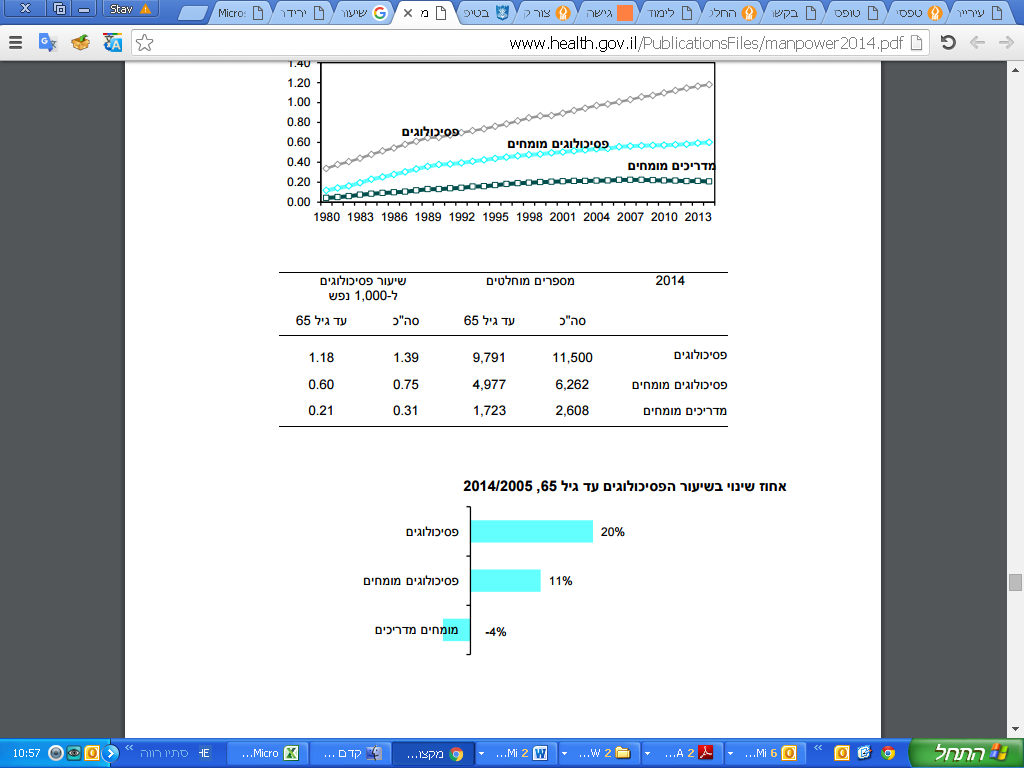 [Speaker Notes: לבדוק אם יש נתון על שיעור מתמחים שבעלייה]
אחוז המומחים מתחת לגיל 44 נמצא בירידה מתמדת בשנים האחרונות (1994-2013) 
מדוע זה קורה? 
אין מספיק מדריכים להכשרה 
אין מספיק תקנים להתמחות
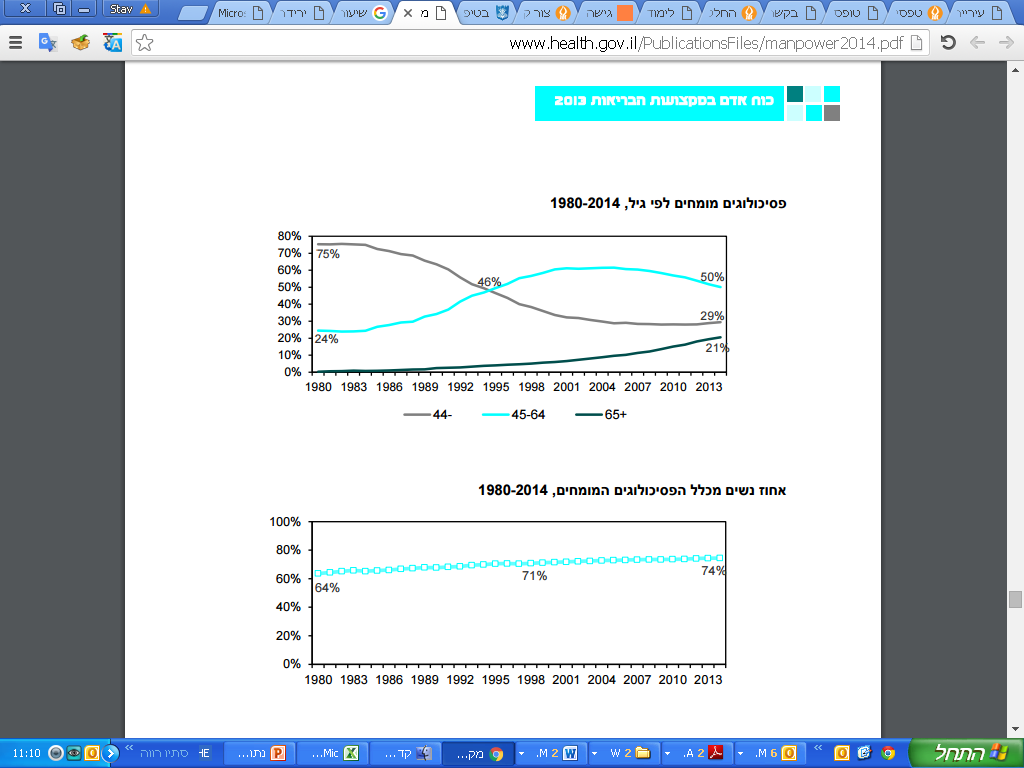 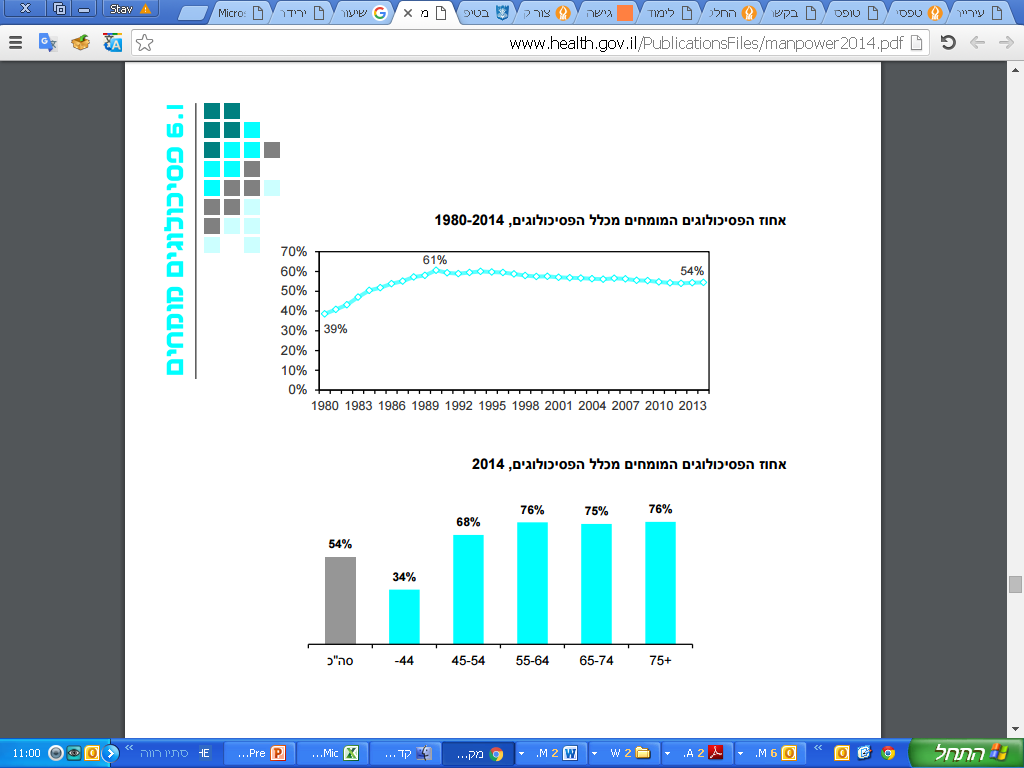 יש יותר מתמחים ממומחים ואין מספיק מדריכים בהתאמה כיוון שהם נוטשים את השירות הציבורי. בלי מדריך לא ניתן לסיים התמחות וזה יוצר גם בעיה של תקנים למתמחים בחלק מהחטיבות כבר עכשיו: קלינית, התפתחותית ושיקומית למשל כרגע כבר מאוד סובלות מזה.
עמוד 178בלינק (http://goo.gl/73MKqc ) נתונים על אחוז המומחים מתוך כלל הפסיכולוגים מתחת לגיל 44 כשמסתכלים על 1990 לעומת היום יש ירידה של 40% בכמות המומחים 
ההתדרדרות של ההכשרה בישראל בכל ההתמחויות- אין תקנים אז פסיכולוגים שיוצאים מהלימודים לא מוצאים מקום שיכשיר אותם ובנוסף אין מספיק מדריכים כי הם עוזבים את השירות הציבורי וכשאין הדרכה אין תקנים להתמחות. 
המלכוד- האנשים האלה נמצאים בגיל שהם חייבים להתפרנס- ילדים קטנים בבית, משפחות צעירות- הם יעזבו ברגע שיקבלו מומחיות ומצד שני כל עוד שמחויבים לעבוד בשירות הציבורי מקבלים שכר רעב (ממוצע של 30 ₪ לשעה).
תחומים מסוימים בהם מצב ההדרכה ממש זועק 
לעומת תחומים אחרים שגם בהם אמנם יש מגמת שיפור אבל עדיין בשטח המצב קשה מבחינת כמות מדריכים.
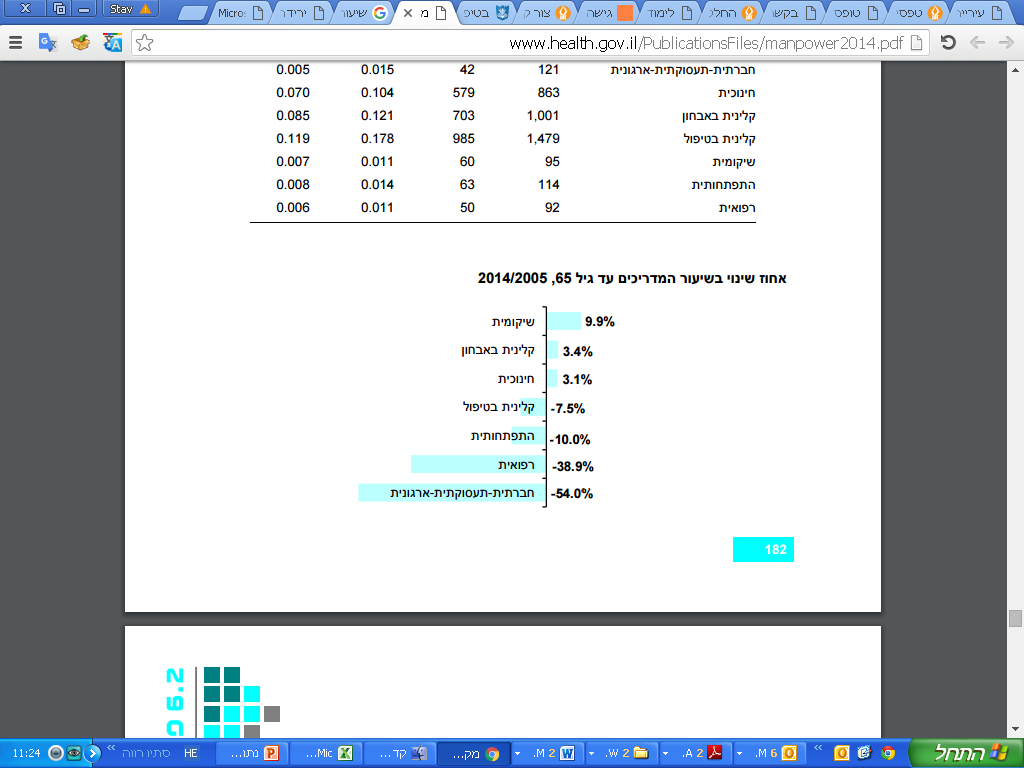 מי עושה מומחיות?
עמוד 188
מומחים בגילאים "צעירים" עד 44 (אנשים יוצאים מהלימודים בערך בגיל 30- בשלב המשפחה הצעירה) בניגוד לפעם, הם לא יכולים להרשות לעצמם יותר לעשות הסמכה להדרכה ולהיות מדריכים.  חייבים להתפרנס מהשוק הפרטי.  בהסתכלות על נתונים של 1990 מול 2014
איך נראית הפרטה- הפסיכולוגיה התעסוקתית כדוגמה
הפסיכולוגיה תעסוקתית-ארגונית נעלמת בשל היעדר תקנים ומקומות התמחות בשירות הציבורי
תחום לא מפוקח בארץ ומועד לפורענות וגחמות של השוק הפרטי
בקרוב בשאר ההתמחויות- ככה נראית הפרטה
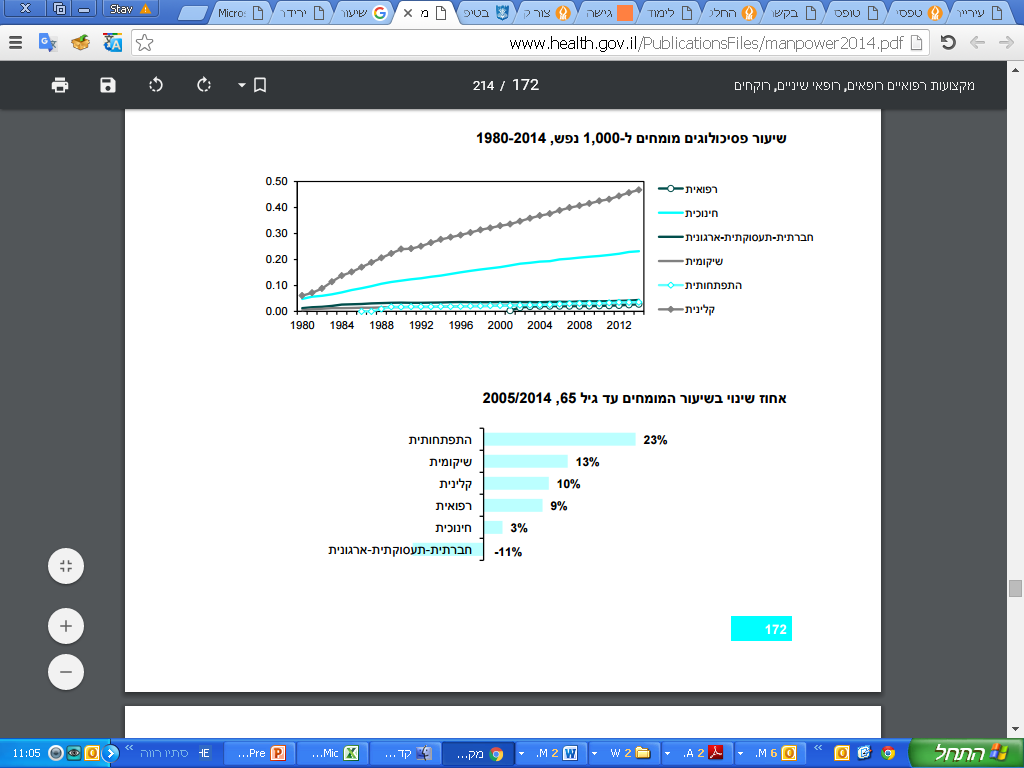